TOÁN 1
Tuần 20
Bài 42: Các số 10, 20, 30, 40,50, 60 ,70, 80, 90
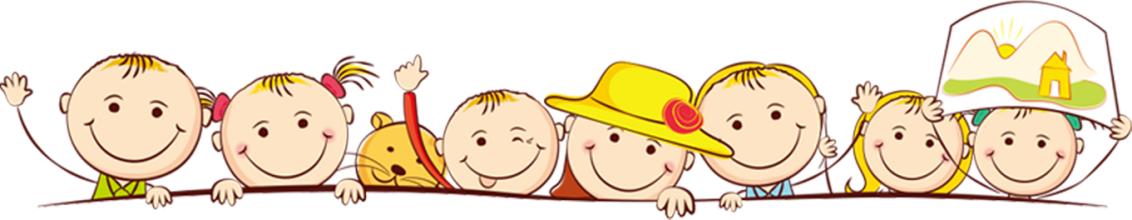 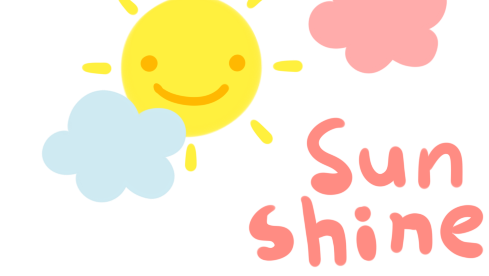 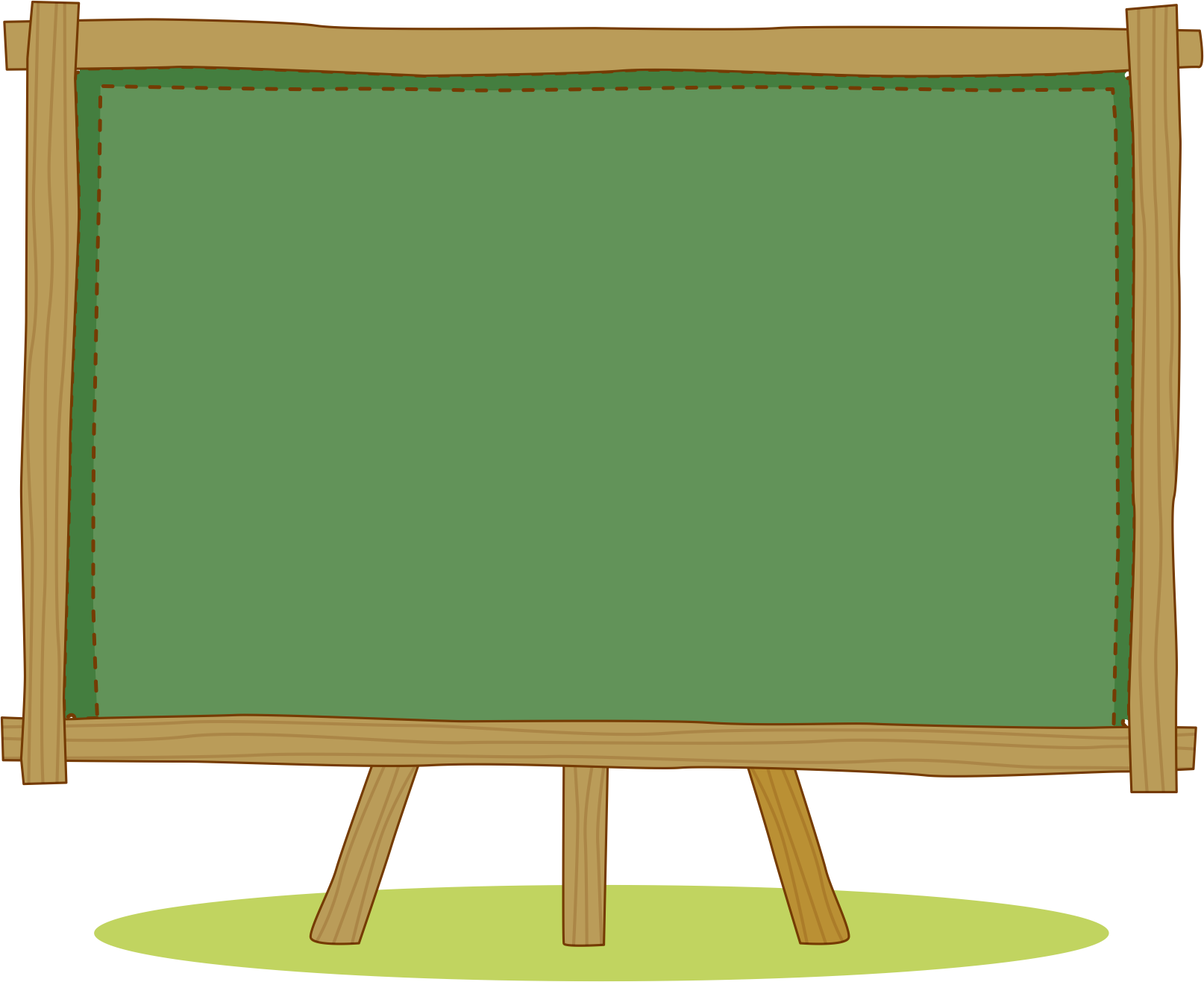 KHỞI ĐỘNG
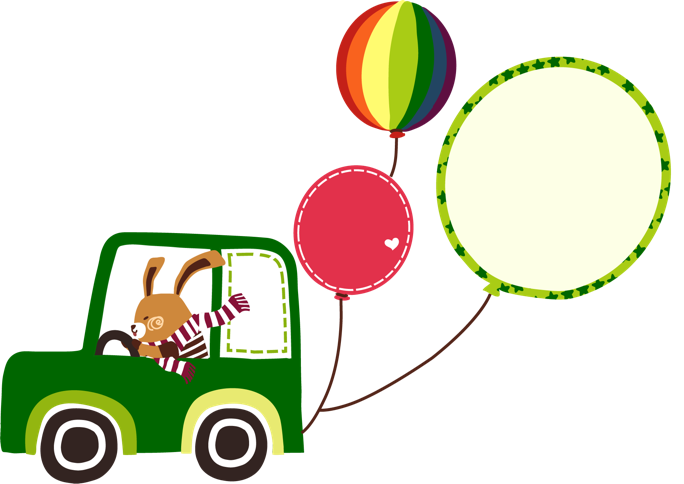 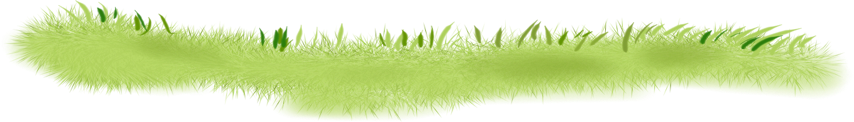 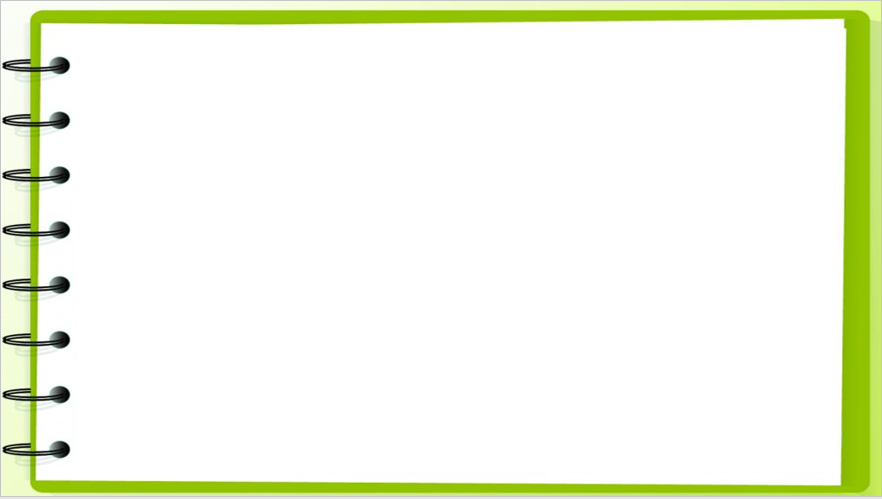 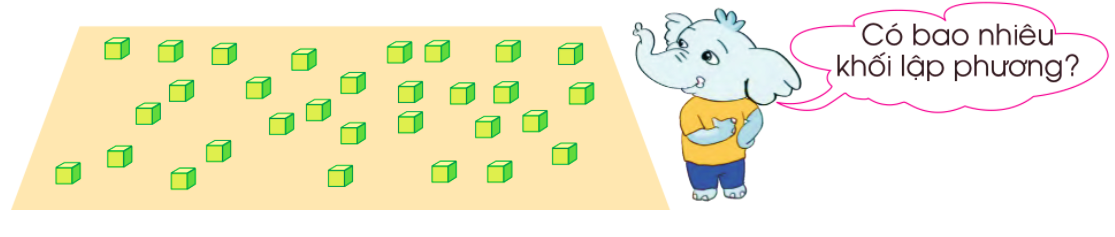 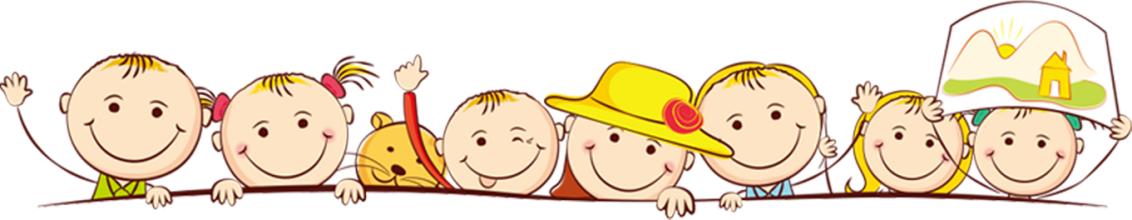 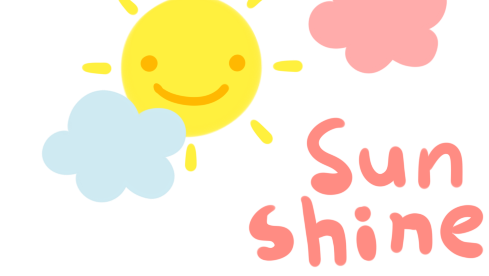 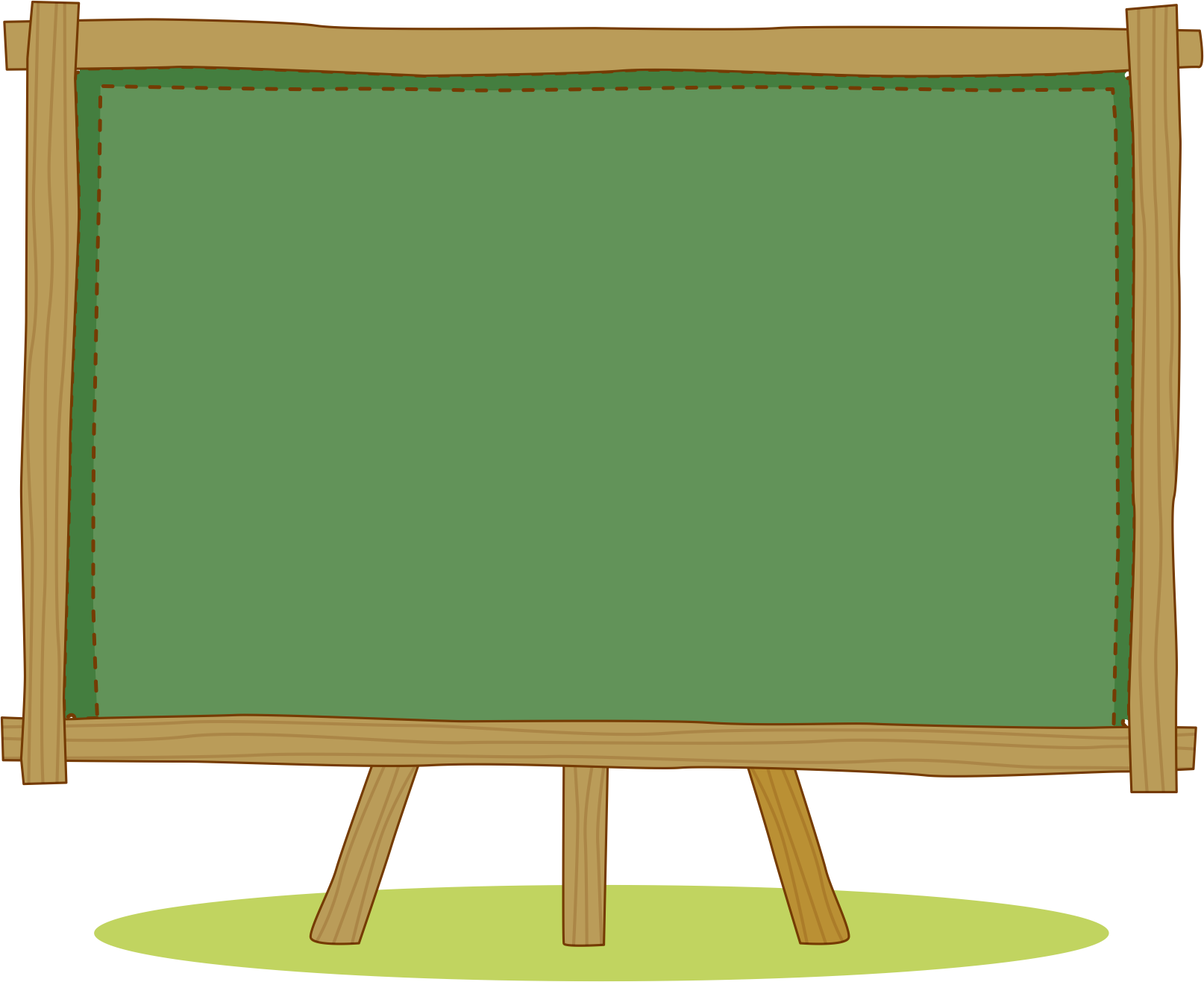 HÌNH THÀNH
 KIẾN THỨC
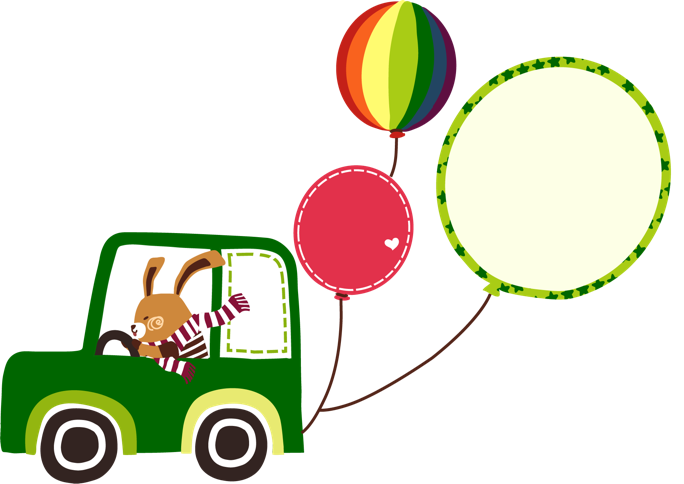 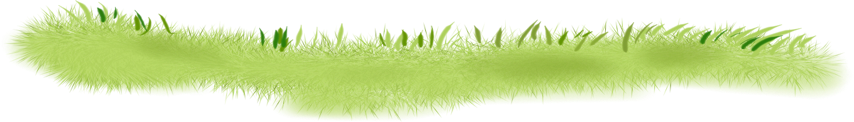 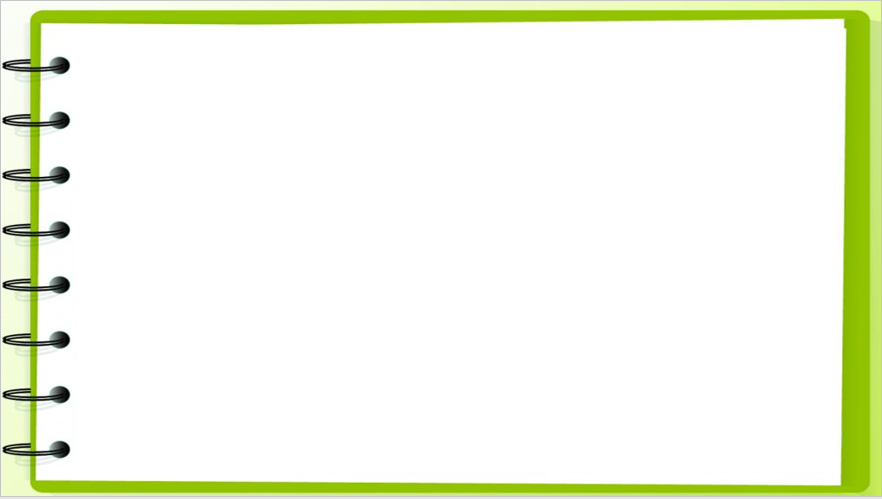 mười
hai mươi
20
10
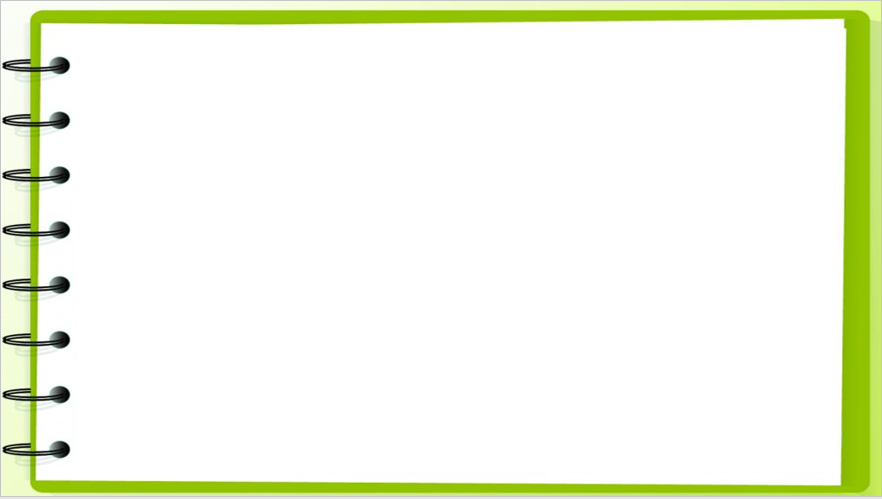 ba mươi
30
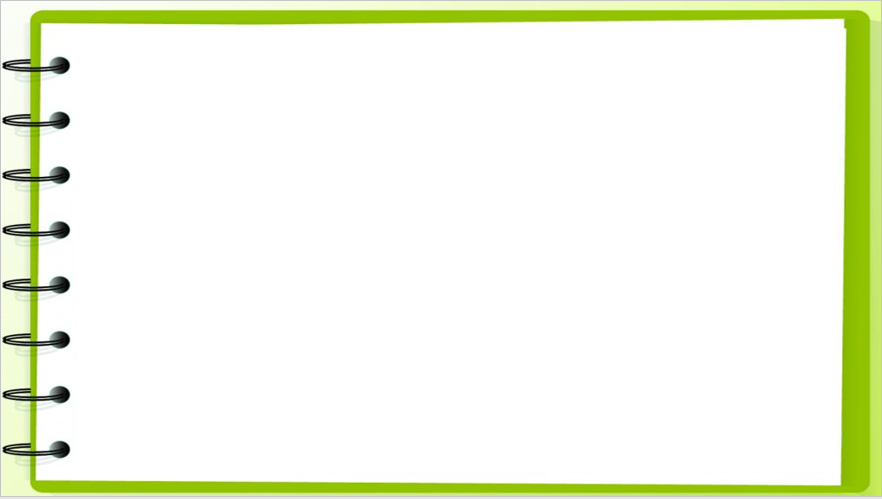 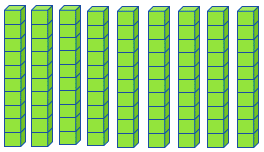 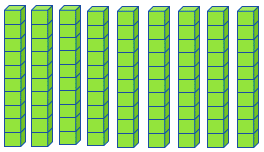 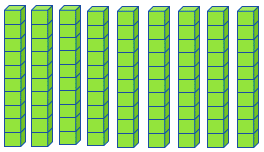 sáu mươi
bốn mươi
năm mươi
60
40
50
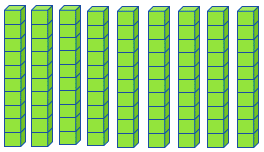 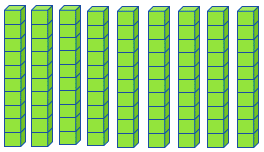 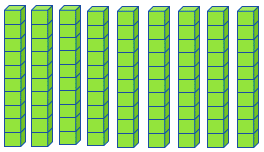 bảy mươi
tám mươi
chín mươi
70
80
90
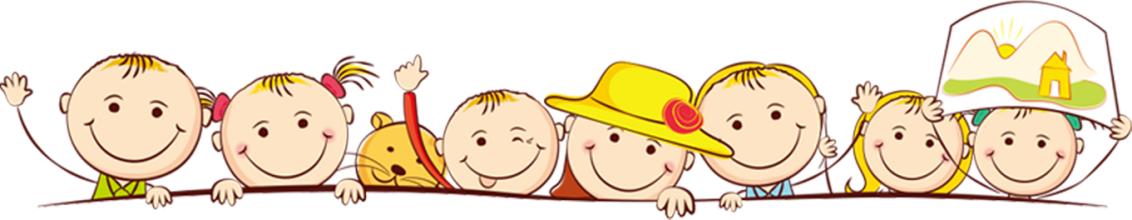 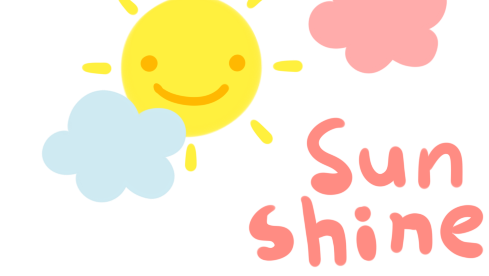 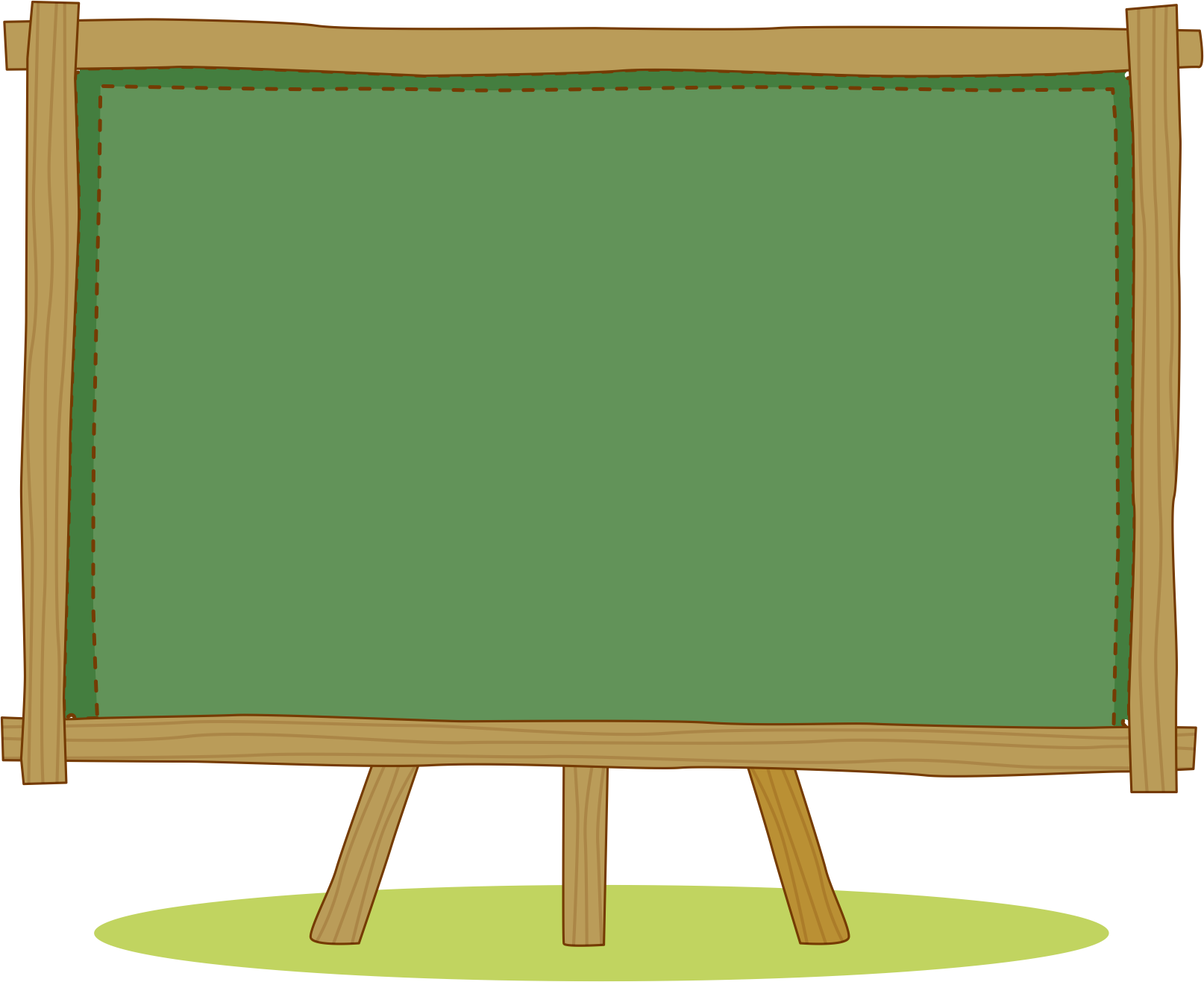 LUYỆN TẬP
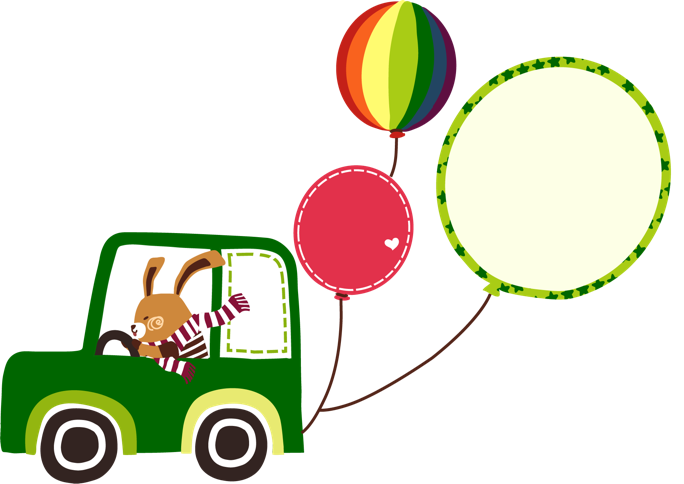 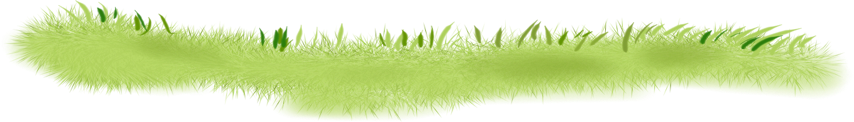 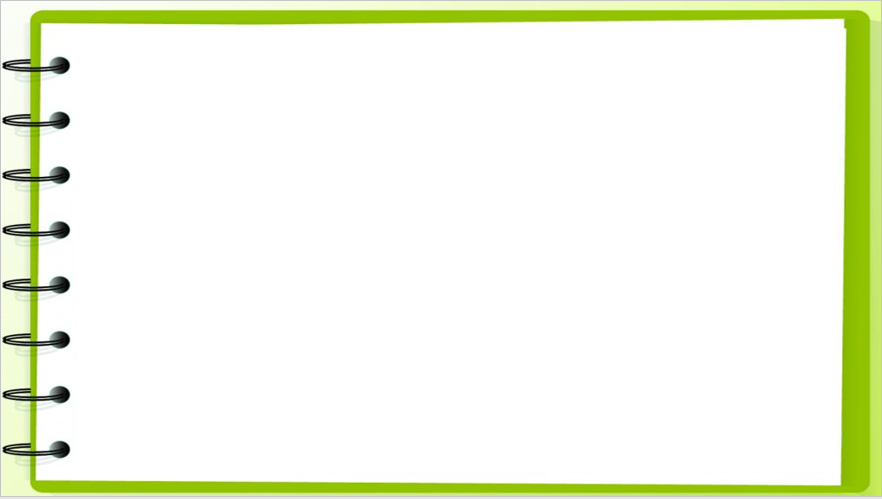 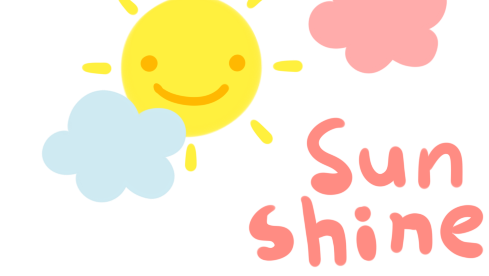 1
a) Có tất cả bao nhiêu hạt ?
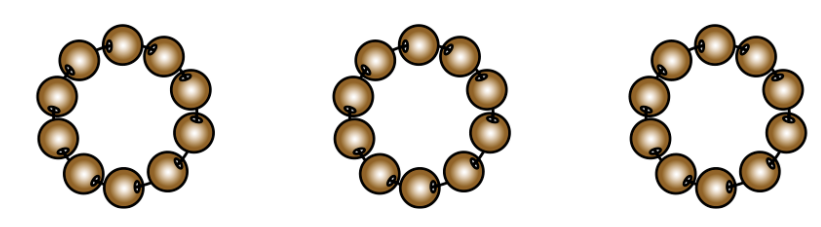 hạt
?
30
b) Có tất cả bao nhiêu viên kẹo ?
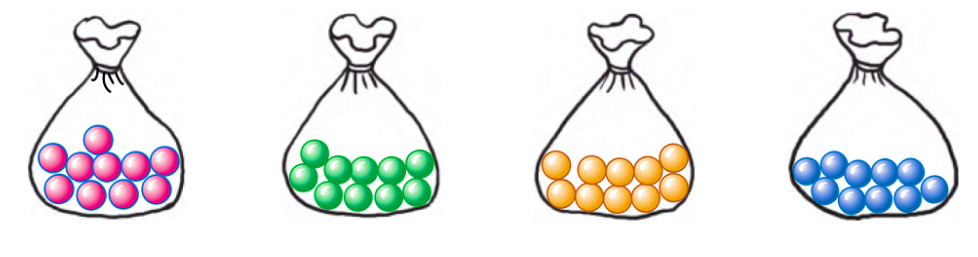 viên kẹo
40
?
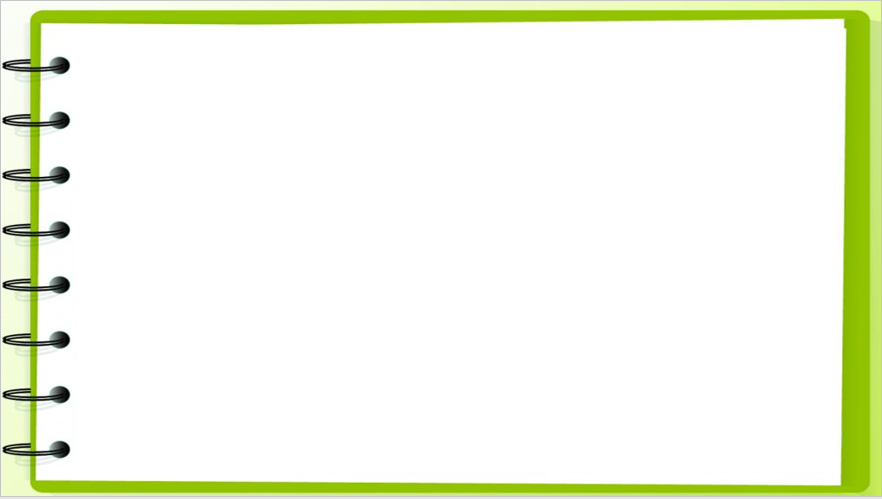 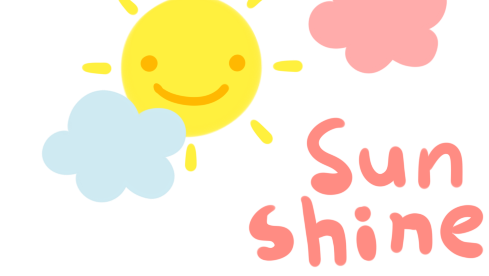 2
Số ?
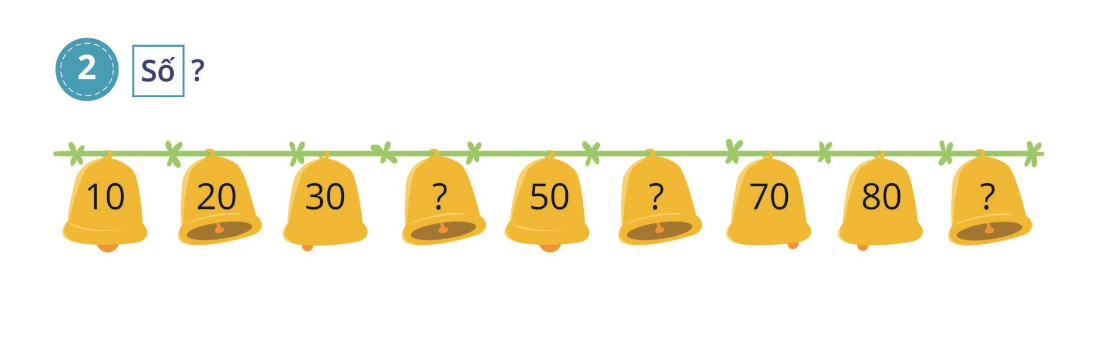 60
?
40
90
?
?
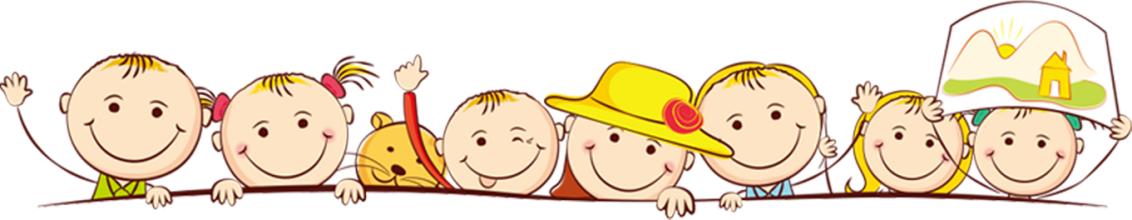 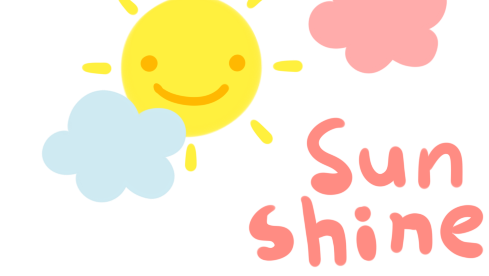 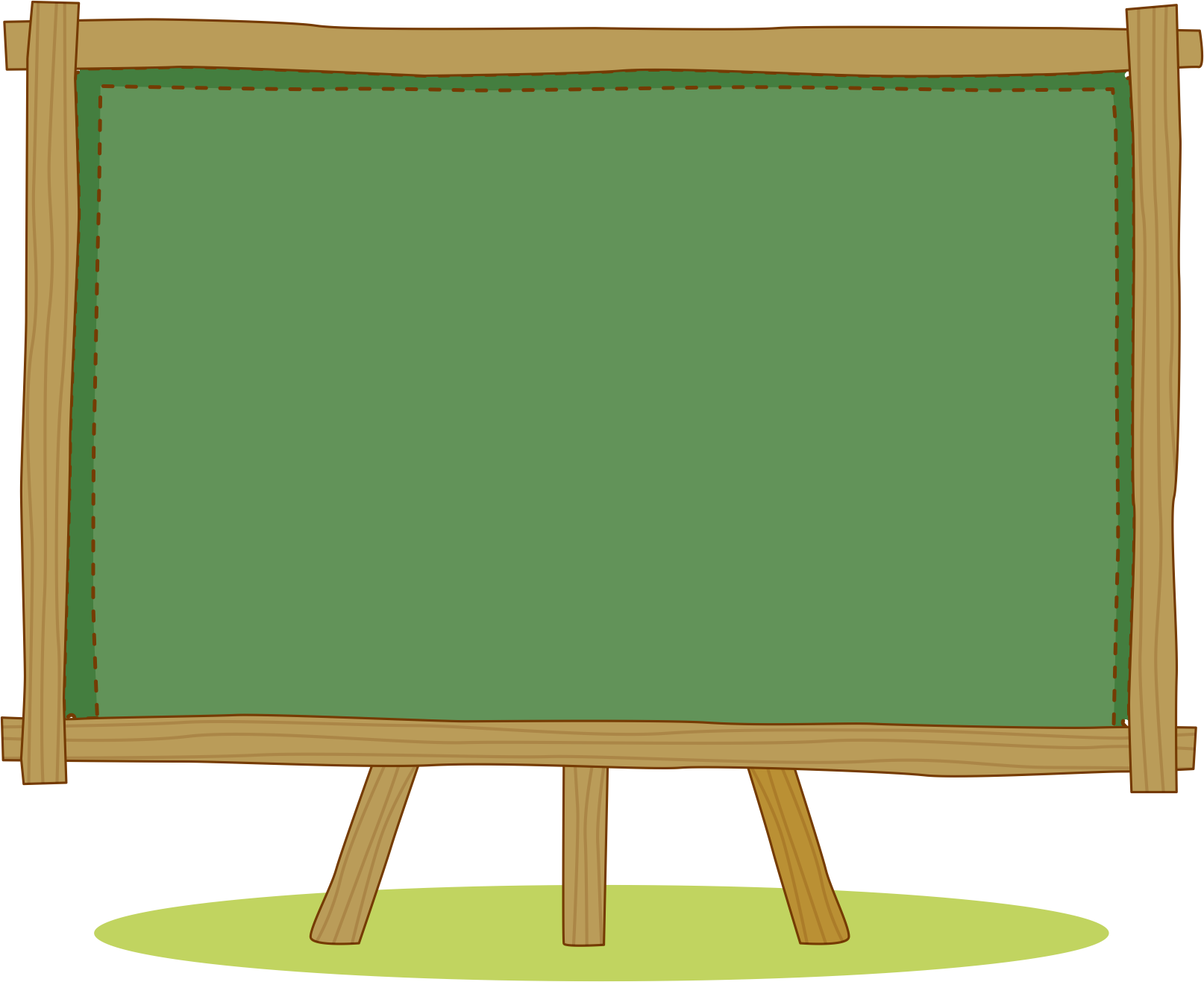 VẬN DỤNG
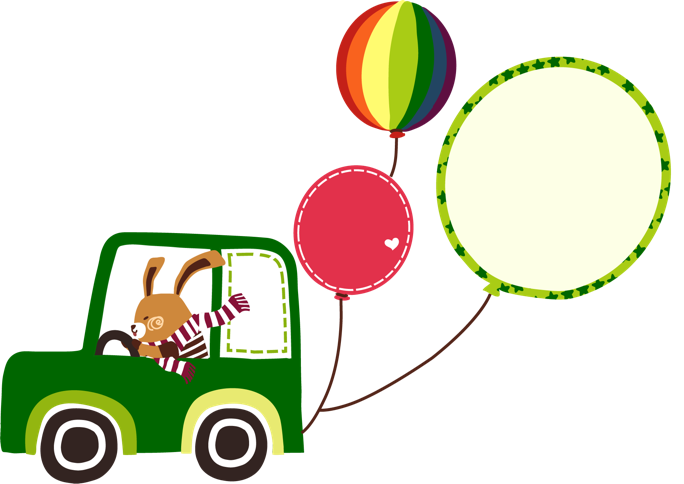 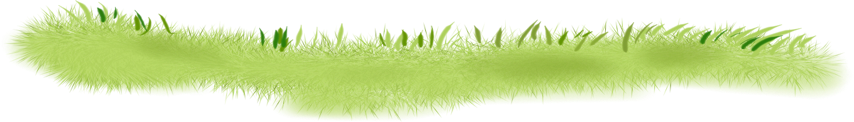 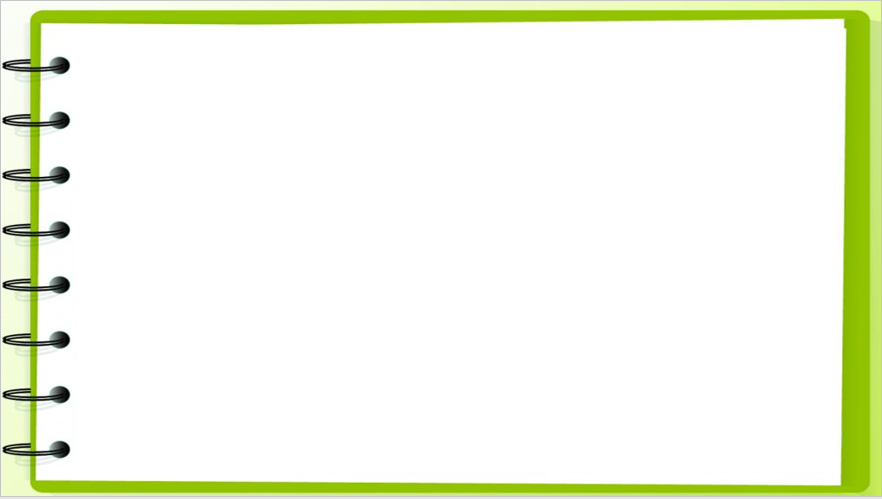 3
Trò chơi “ Lấy đồ vật cho đủ số lượng ghi trên thẻ”
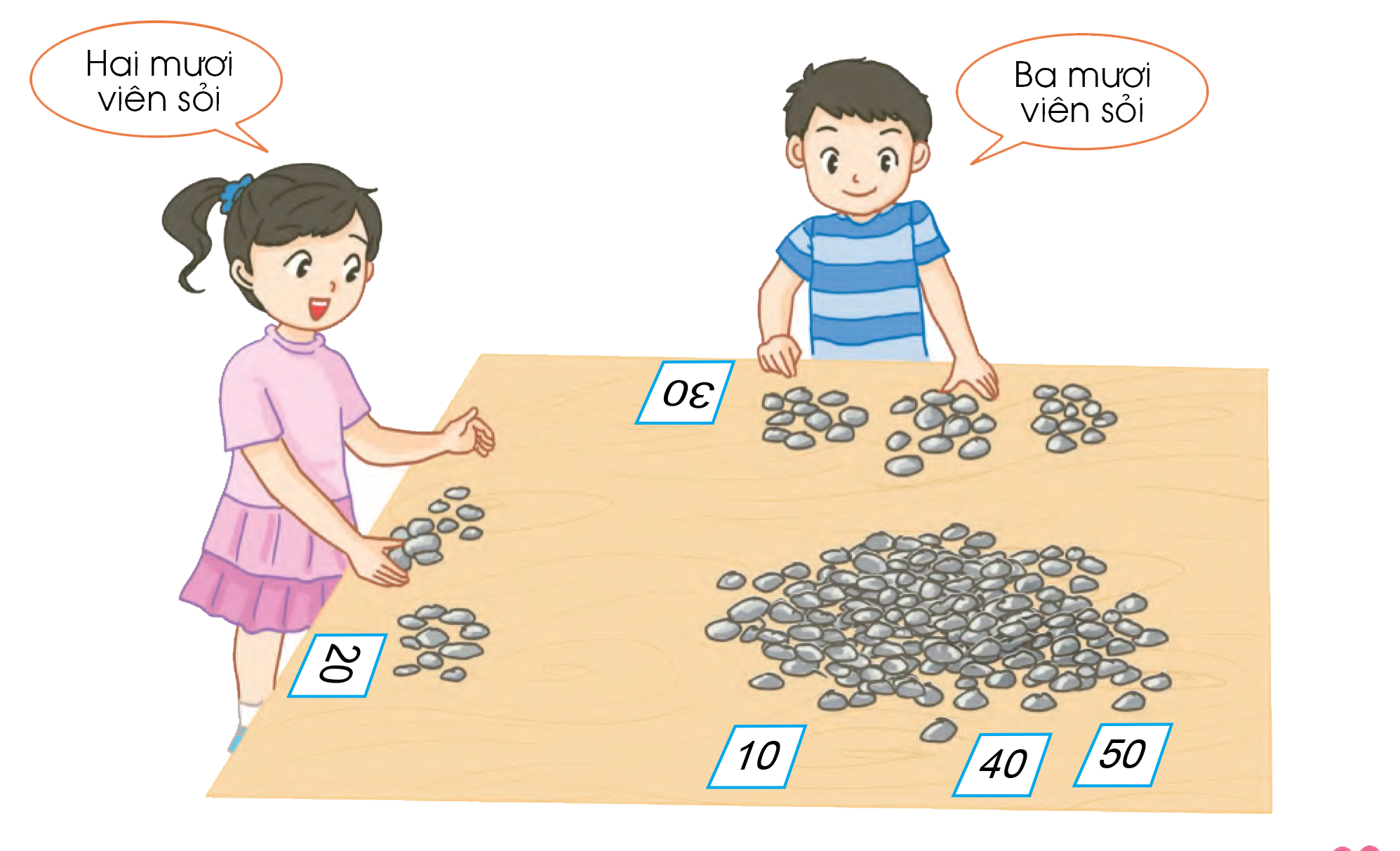 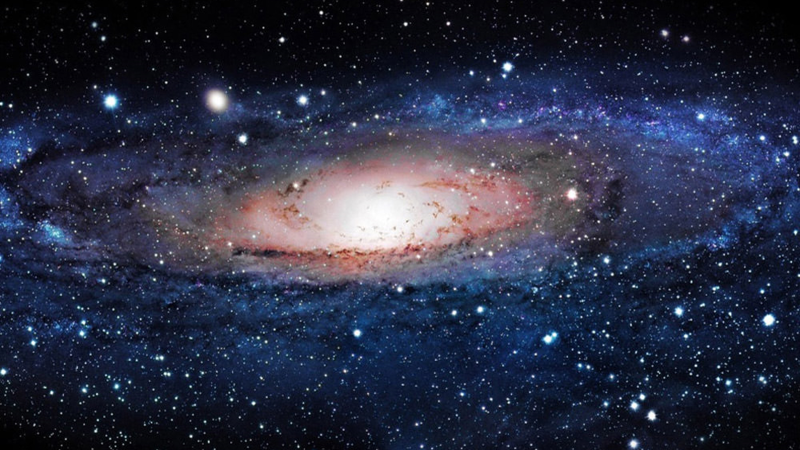 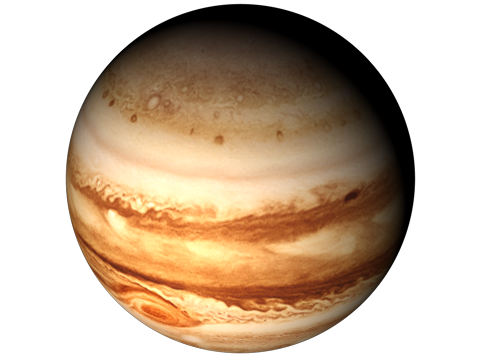 DU HÀNH VŨ TRỤ
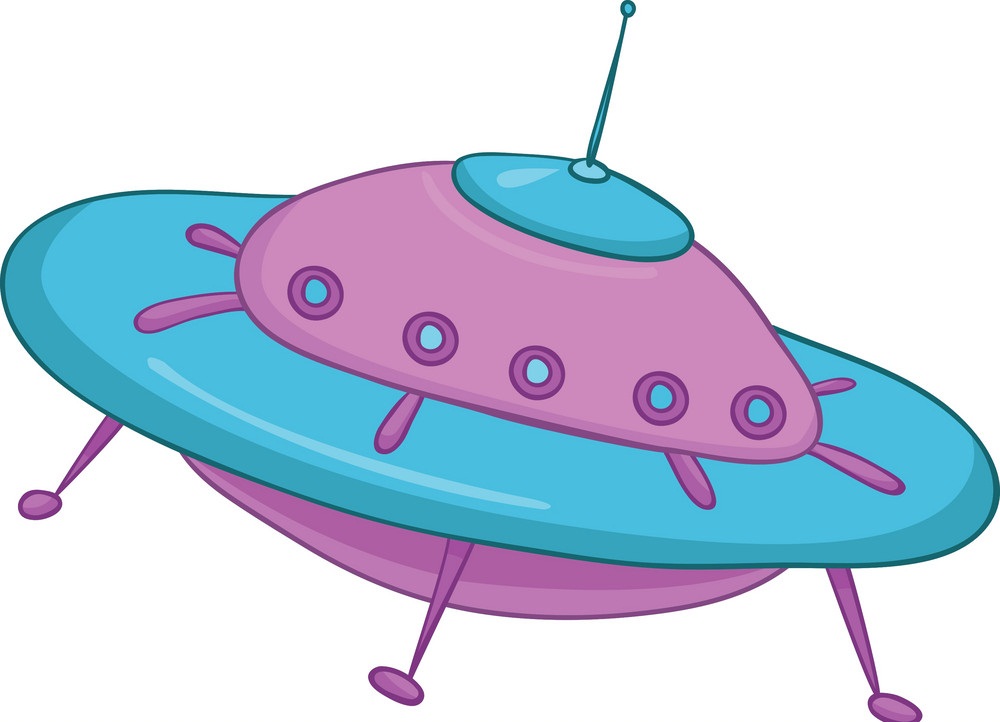 BẮT ĐẦU
HƯỚNG DẪN
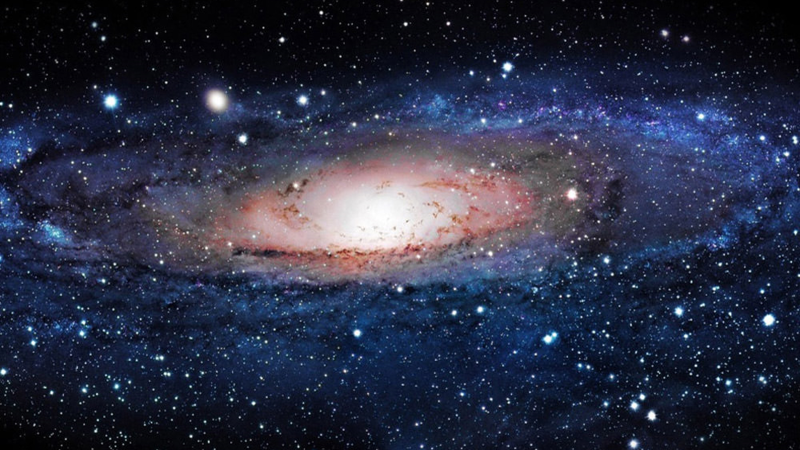 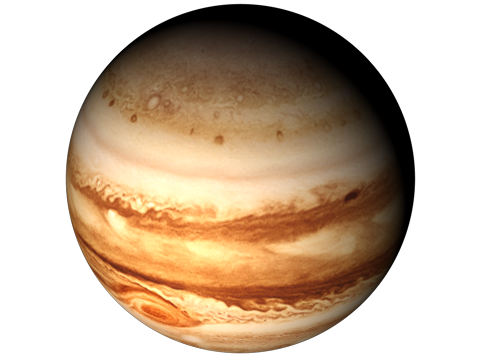 Ấn vào tàu du hành để di chuyển đến các sao.
Ấn vào sao để hiện ra câu hỏi.
Ấn vào hình người để quay về.
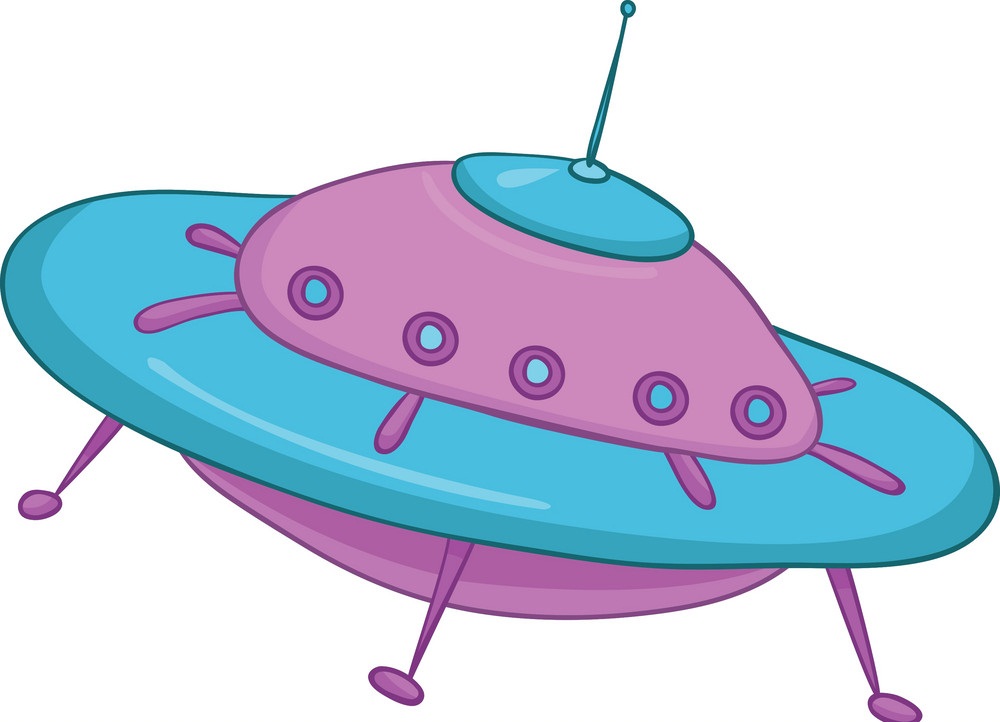 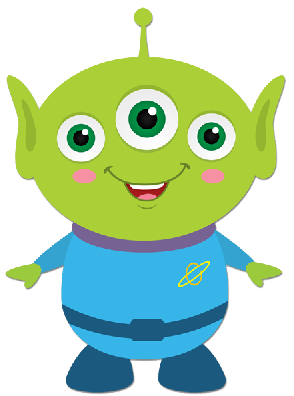 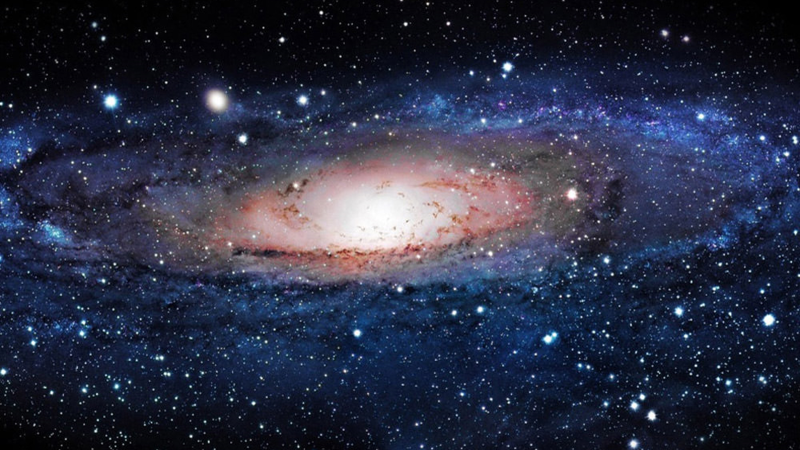 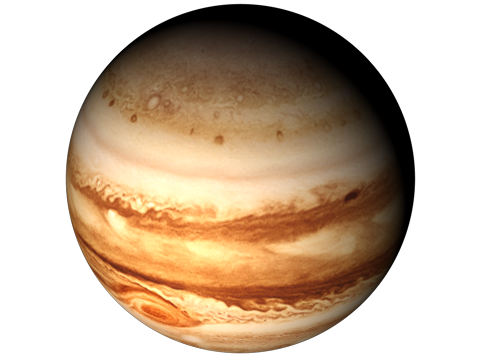 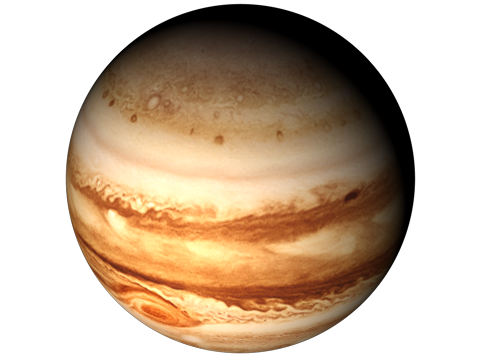 Sao Hỏa
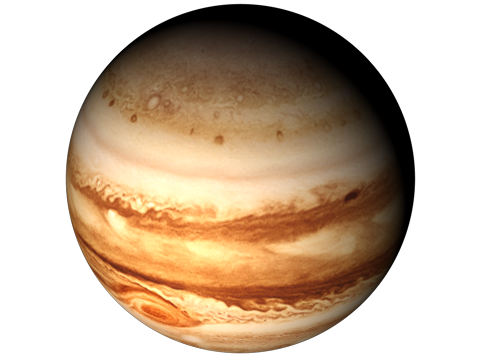 Sao Mộc
Sao Kim
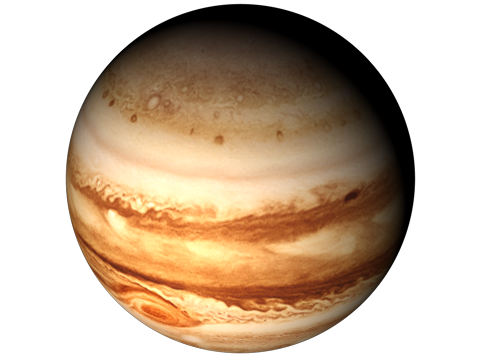 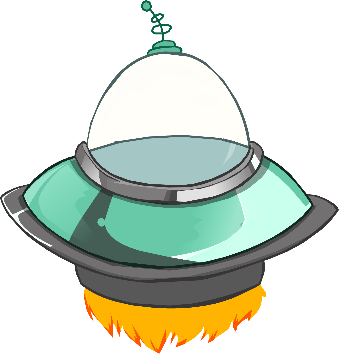 Sao Thủy
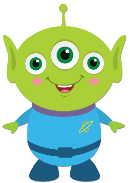 KẾT THÚC
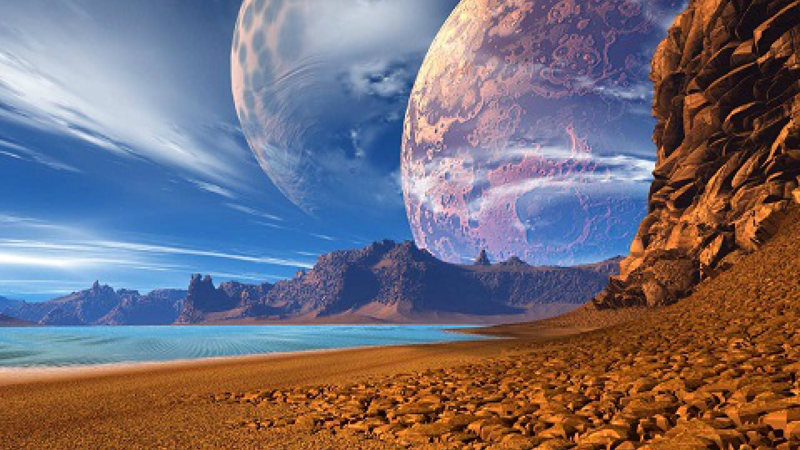 - Đếm các số  tròn chục từ 10 đến 90
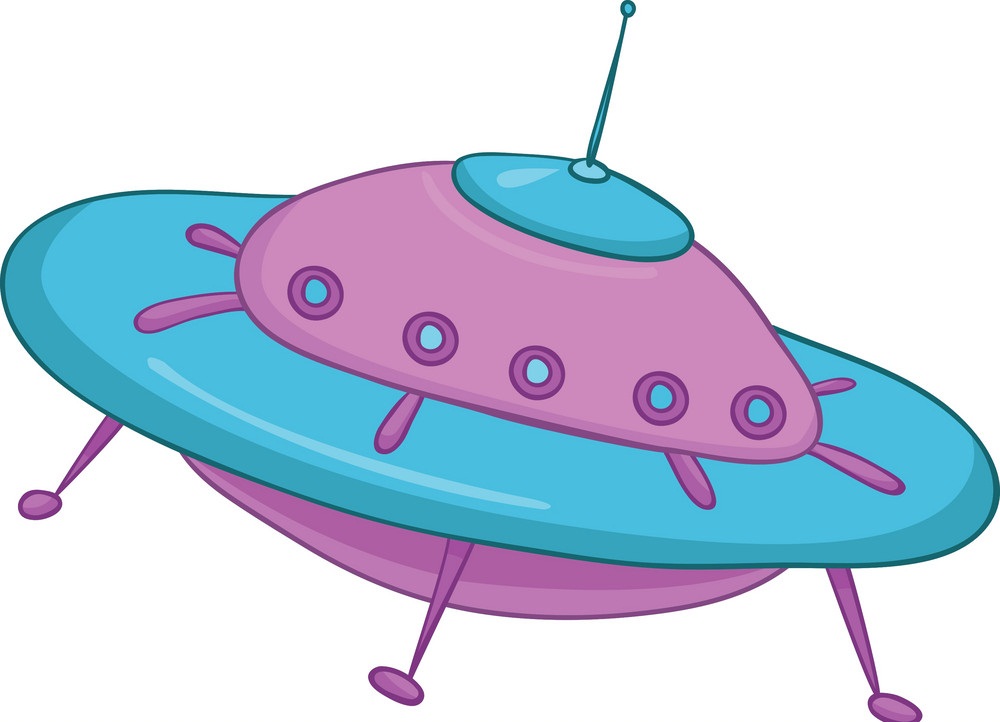 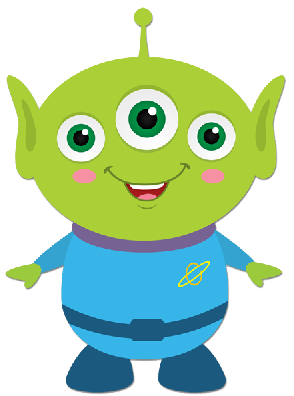 10, 20, 30, 40, 50, 60, 70, 80, 90
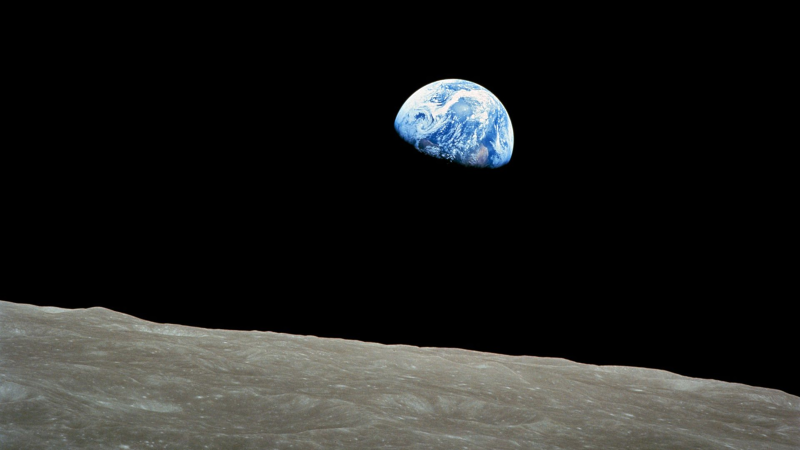 - Đếm các số tròn chục từ 90 đến 10
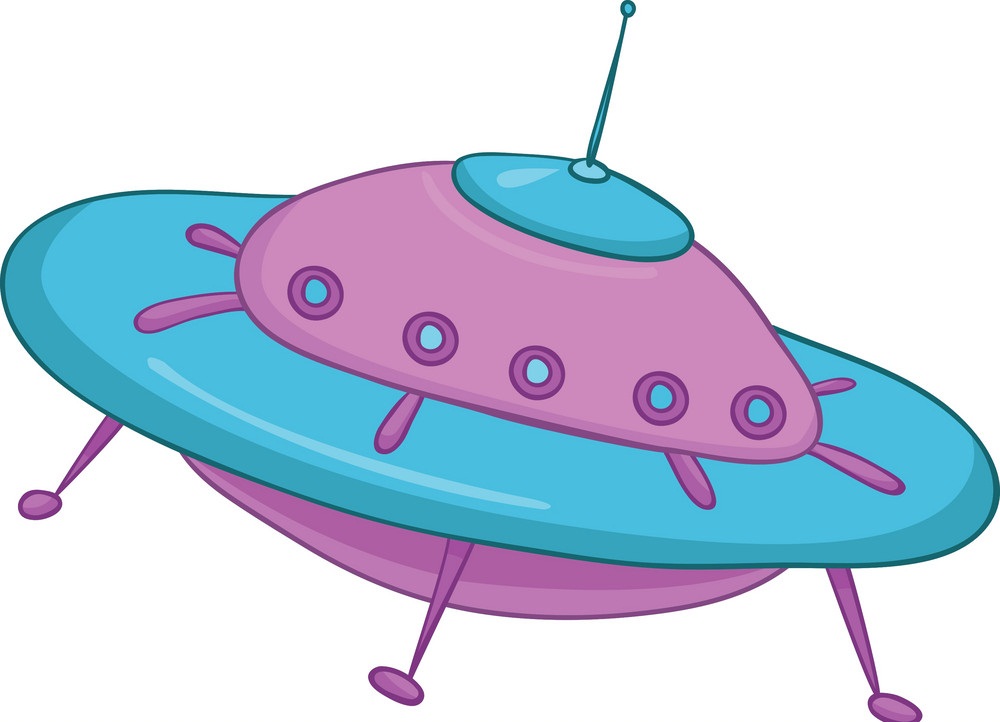 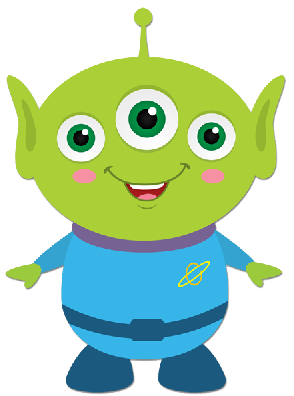 90, 80, 70, 60, 50, 40, 30, 20, 10
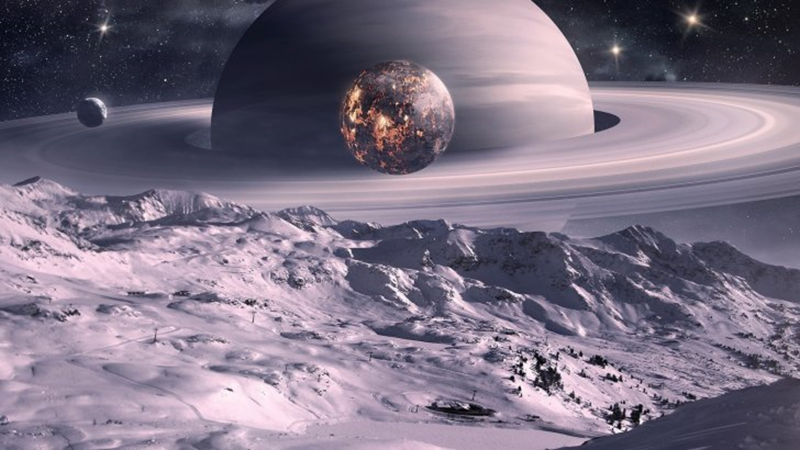 Đọc số còn thiếu 10, 20, 30, …, 50, …, 70, 80, 90
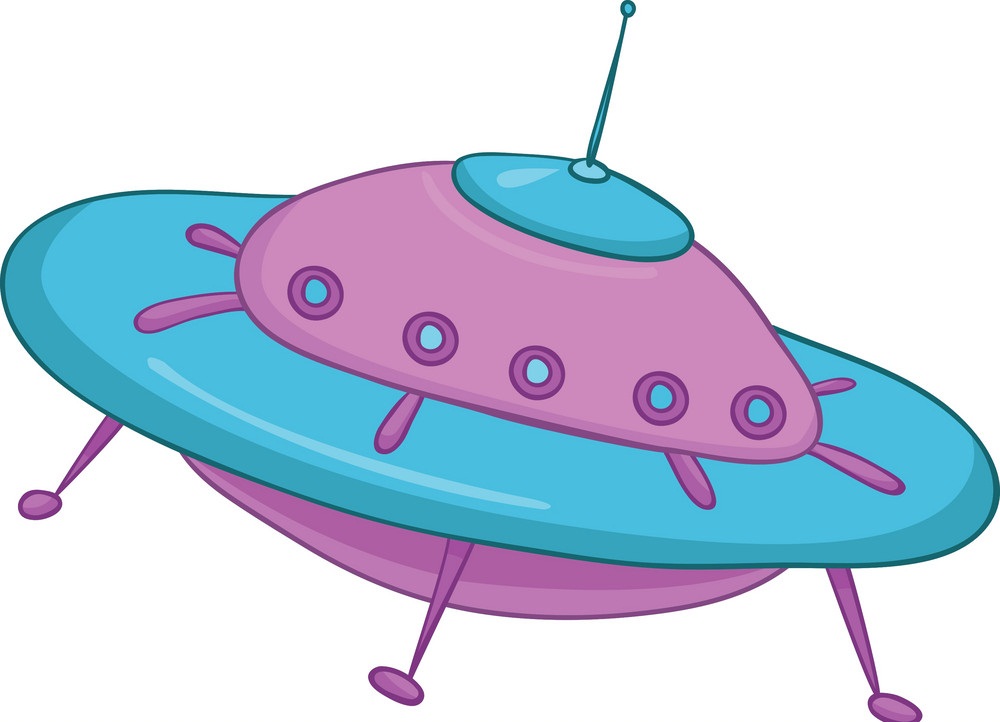 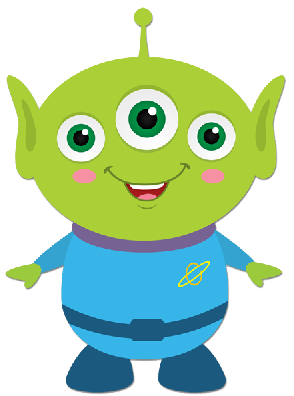 40, 60
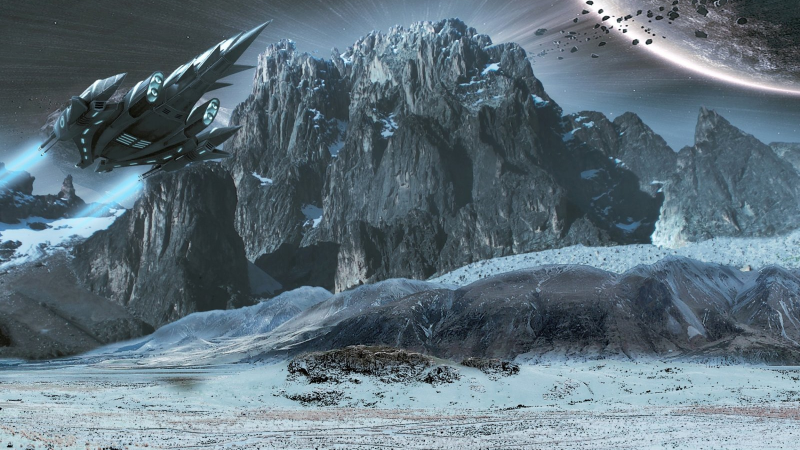 Đọc số còn thiếu …, 20, 30, 40, 50, 60, 70, …, …
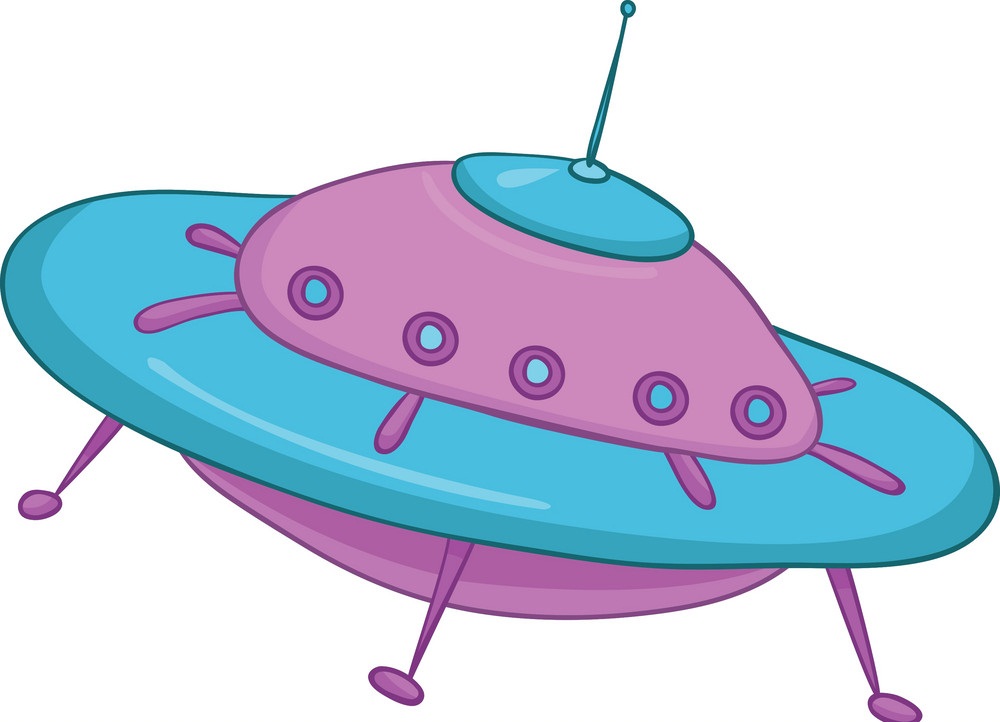 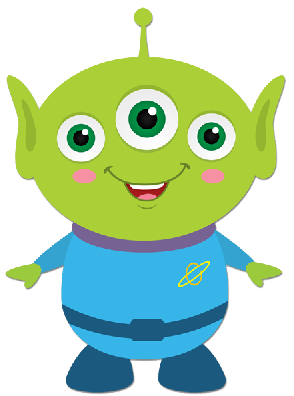 10, 80, 90
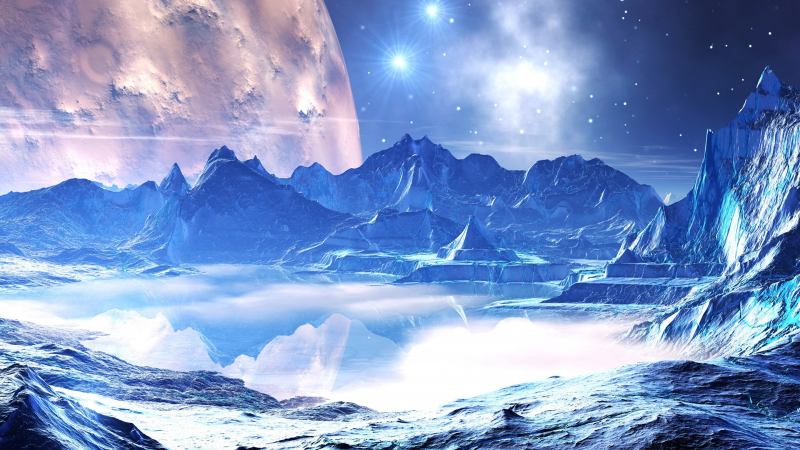 CHÀO MỪNG CÁC BẠN ĐÃ ĐẾN VỚI HÀNH TINH CỦA CHÚNG MÌNH
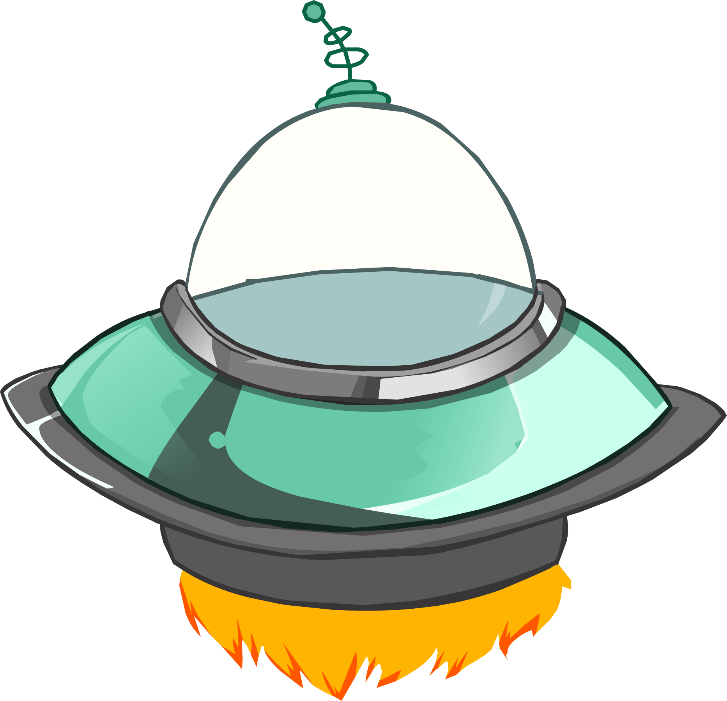 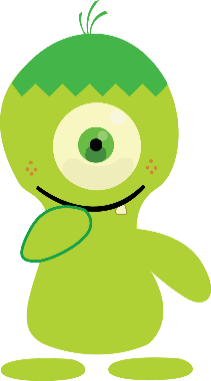 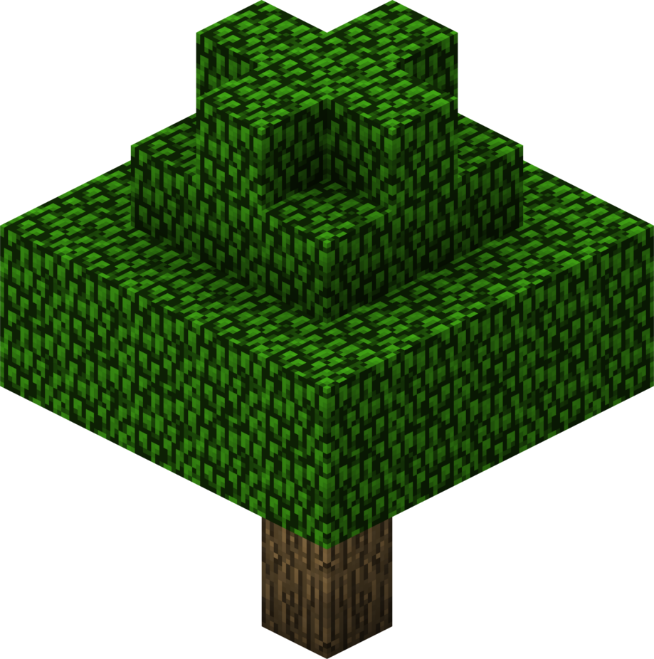 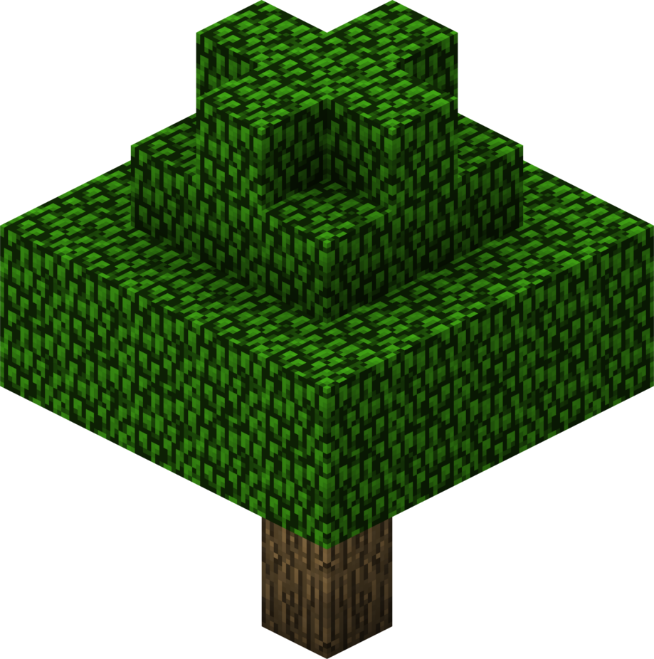 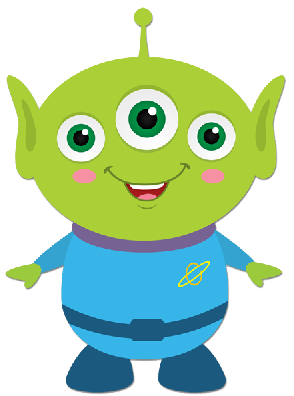 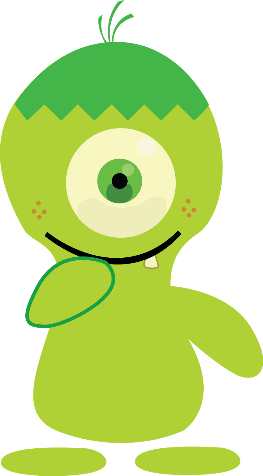 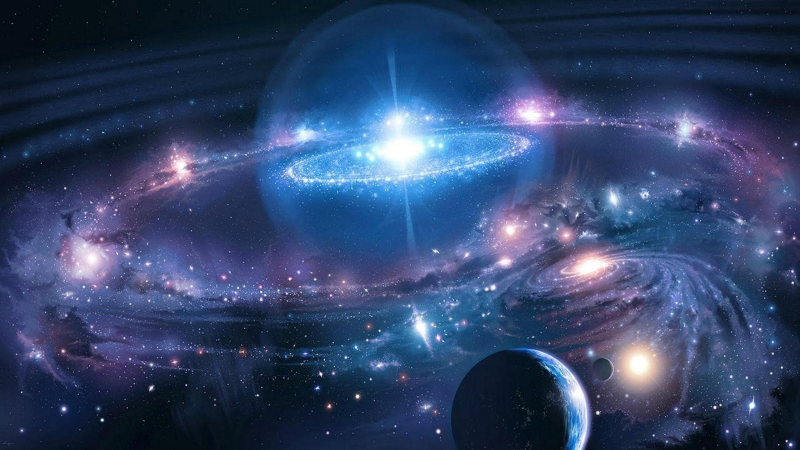 ĐÂY LÀ MỘT CHUYẾN DU HÀNH TUYỆT VỜI CỦA CHÚNG MÌNH. TẠM BIỆT MỌI NGƯỜI.
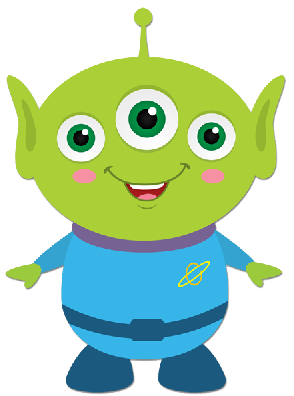 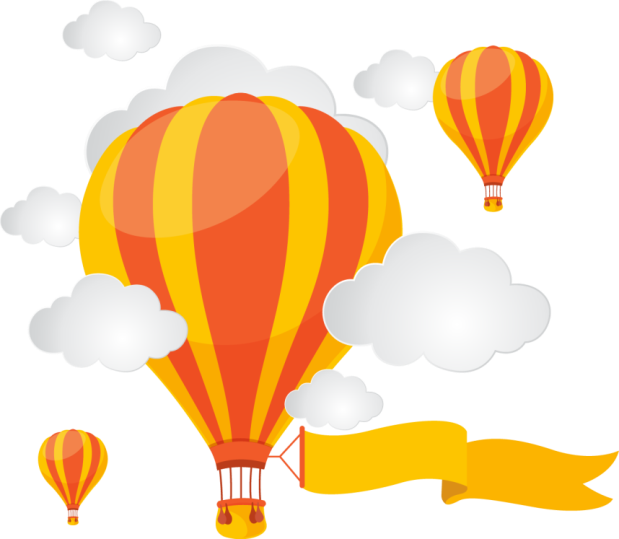 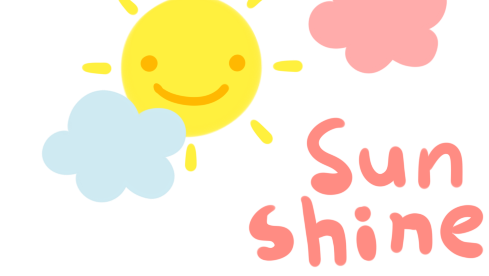 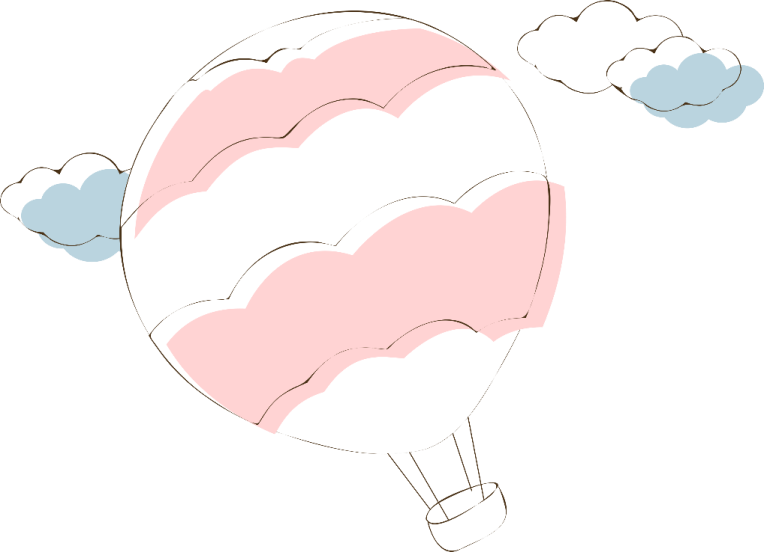 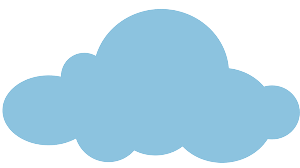 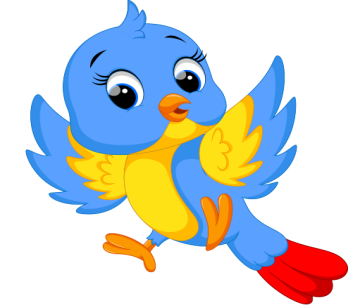 Tạm biệt và hẹn gặp lại!
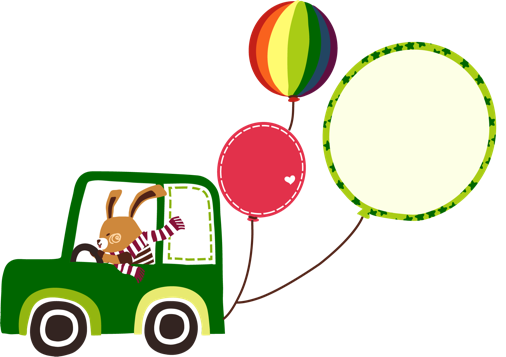 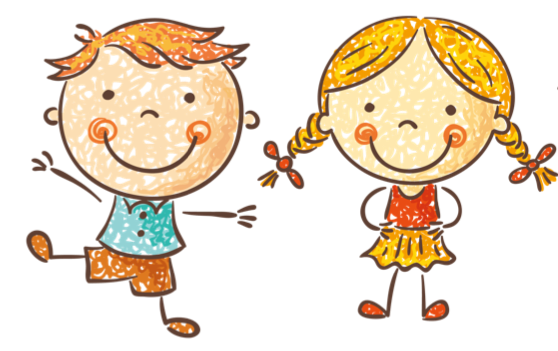 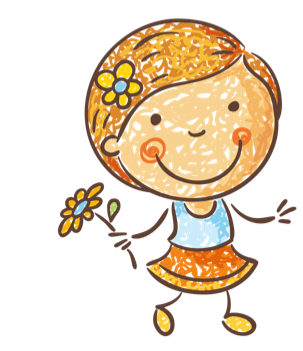 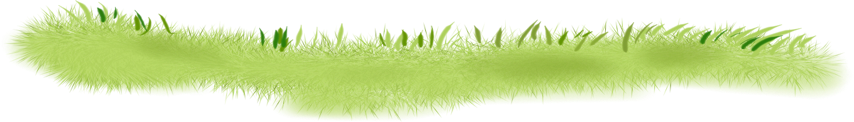